DĚTskÉ SKUPINy
Podpora implementace dětských skupin Reg. č. projektu CZ.03.1.51/0.0/0.0/15_009/0002266


Lenka Pejchalová
Olomouc, 19. 10. 2016
Projekt Podpora implementace dětských skupin
Realizace projektu: 1. 1. 2016 – 31. 12. 2018
Cíle projektu:
podpora vzniku a fungování dětských skupin – komplexní poradenství a vzdělávání 
zakotvení systému dětských skupin a jejich kvality – standardy, značka a audity kvality
zvýšení dostupnosti informací o dětských skupinách – webové stránky, kampaň
zvýšení důvěry uživatelů k dětským skupinám
pomoc rodičům orientovat se ve službách péče o předškolní děti
2
Krajští metodici
Projekt má celorepublikovou působnost, krajští metodici působí v sedmi městech. Krajští metodici:
hlavní kontaktní osoby projektu
praktická realizace projektu
navázání osobních kontaktů, znalost regionu.

Aktuálně je v České republice 3 131 míst v 237 dětských skupinách, 
v Olomouckém kraji 9 dětských skupin se 114 místy.
3
Dětská skupina
nový typ služby péče o dítě předškolního věku 
(od 1 roku do zahájení povinné školní docházky)
mimo domov, v kolektivu dětí
zajištění potřeb dětí, výchova, rozvoj schopností, kulturních a hygienických návyků 
maximálně 24 dětí (možnost sdílení míst)
na neziskové bázi – finančně dostupná
4
Výhody pro zřizovatele
jasná legislativa a pravidla
umožňuje vytváření nových pracovních míst, dřívější návrat z RD
široké spektrum zřizovatelů
vhodné i pro mladší děti či menší počet dětí 
podpora ze systémového projektu MPSV Podpora implementace dětských skupin
evidence MPSV – záruky kvality
náklady na provoz lze odečíst z daní
5
Výhody pro rodiče
příležitost k lepšímu slaďování rodinného a pracovního života, rychlejší návrat z RD, udržení kontaktu se zaměstnáním
menší skupinky dětí umožňující individuální péči
evidence MPSV – záruky kvality
plán výchovy a péče dle potřeb dětí
flexibilita
finančně dostupné, neziskové
za každé dítě sleva na dani
6
Kdo může být poskytovatelem
fyzická nebo právnická osoba, pokud je zaměstnavatelem rodiče
územní samosprávný celek nebo jím založená právnická osoba
vysoká škola
církev
nestátní neziskové organizace (ústav, obecně prospěšná společnost, nadace nebo nadační fond, spolek)
7
Otázky před zřízením dětské skupiny
Je dostatečná poptávka po službě v daném místě? 
Mám k dispozici vhodné prostory?
Můžu nabídnout službu za přijatelnou cenu?
Jaké věkové rozpětí dětí si mohu dovolit?
Jak přesně budu postupovat při zřizování (časový plán)?
Vím, kde najdu kvalitní zaměstnance – pečující osoby?
8
Zákon o poskytování péče v dětské skupině
zákon 247/2014 Sb.
Upravuje podmínky, za nichž je poskytována služba péče o dítě v DS, a podmínky pro získání oprávnění k poskytování služby.
poskytování služby: poskytovatel, pečující osoba, povinnost vést evidenci dětí, mít vnitřní pravidla a plán výchovy a péče, stravování, smlouva o poskytování péče
technické požadavky na stavby a hygienické požadavky na prostory a provoz
vznik, změnu a zánik oprávnění a evidence poskytovatelů
kontrola
správní delikty
9
Oprávnění a evidence poskytovatelů
správní řízení – lhůta 30 dní + případná prodloužení
právo poskytovat službu péče o dítě v DS vzniká datem zápisu do evidence
povinné dokumenty:
žádost – ke stažení na webu MPSV
pojistná smlouva
stanovisko krajské hygienické stanice
doklad o vlastnických či jiných právech k objektu (oprávnění využívat prostory pro DS)
http://www.mpsv.cz/cs/20302
10
Hygienické požadavky
Pro dětské skupiny do 12 dětí upravuje hygienické požadavky vyhláška o hygienických požadavcích na prostory a provoz dětské skupiny do 12 dětí – 281/2014 Sb.
venkovní prostory
místnost pro denní pobyt a odpočinek, šatnu
hygienická zařízení
úklid a nakládání s ložním prádlem
Pro dětské skupiny nad 12 dětí pak vyhláška o hygienických požadavcích na prostory a provoz zařízení a provozoven pro výchovu a vzdělávání dětí a mladistvých – 410/2005 Sb.
11
Krajská kancelář olomouckého kraje
Adresa:
Centrum Kociánka
Kociánka 93/2, 612 47 Brno

E-mail: lenka.pejchalova@mpsv.cz 
Tel: +420 778 427 885
12
Děkuji Vám za pozornost!






www.dsmpsv.cz
Kontakt: lenka.pejchalova@mpsv.cz
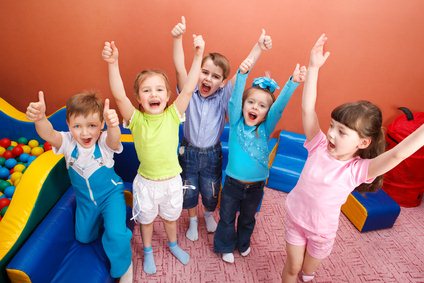